MOBİL HASTANELER
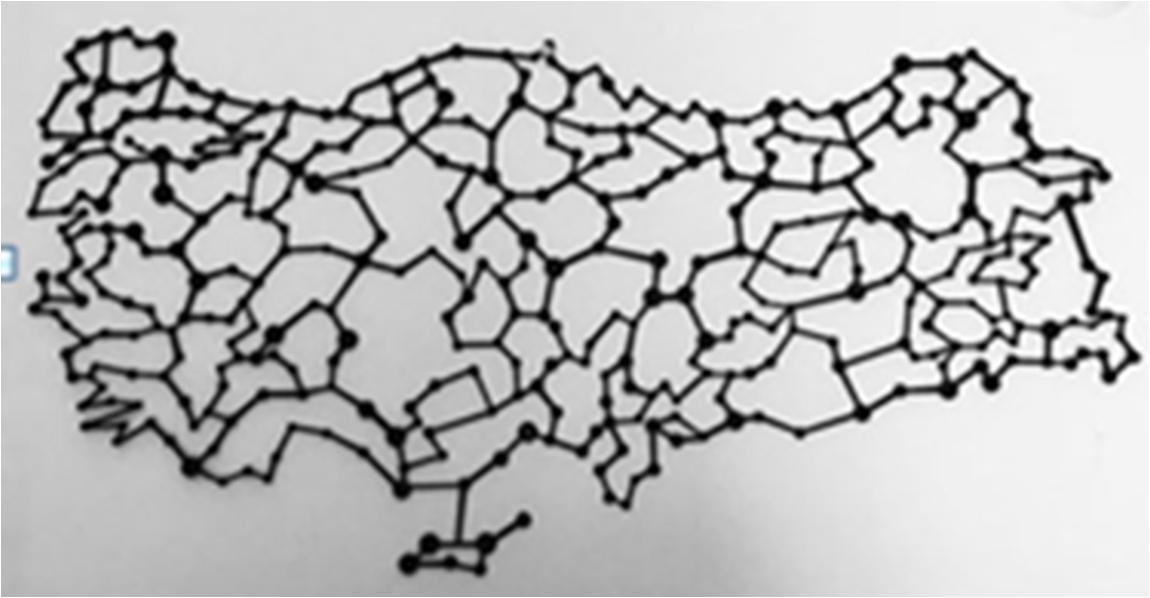 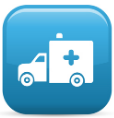 Dr. Taner ÖZGÜRTAŞ
SBU Gülhane Tıbbi Biyokimya
MOBİL HASTANELER
ANTİK MISIRDA  tarih MÖ 3000’ LER
HAŞHAŞ (Antik Mısır’da ağrı kesici olarak kullanılıyordu)
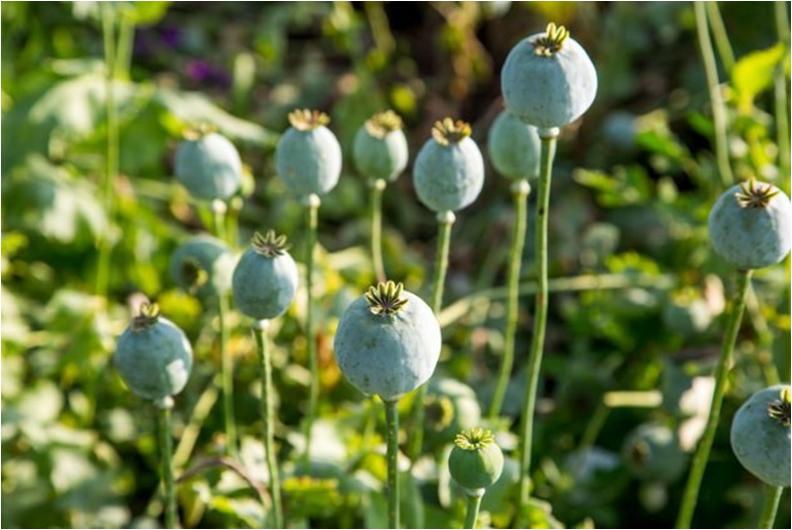 [Speaker Notes: Antik Mısır, özellikle o dönemde nasıl yapıldığı bilinmeyen ve bugün bile değeri paha biçilemez olan mısır piramitlerinin dışında, mumyalarıyla, medeniyetiyle, duvar yazılarıyla, tarihin en eski ve köklü medeniyetleri arasında yer alıyor. Hz. İsa’dan 3000 yıl öncesine dayanan(M.Ö 3000) zengin bir kültüre sahip olan Mısır, günümüzde bile kullandığımız birçok tıbbi müdahaleyi hayatımıza kattı.]
MOBİL HASTANELER
ANTİK MISIRDA  tarih MÖ 3000’ LER
TIBBİ ALETLER
İnsan anatomisini anlamak için ölüler üzerinde çalışıyorlardı
Otopsi, dini nedenlerle yasaktı ve bu bilgilerin çoğu otoriteden gizlemişti
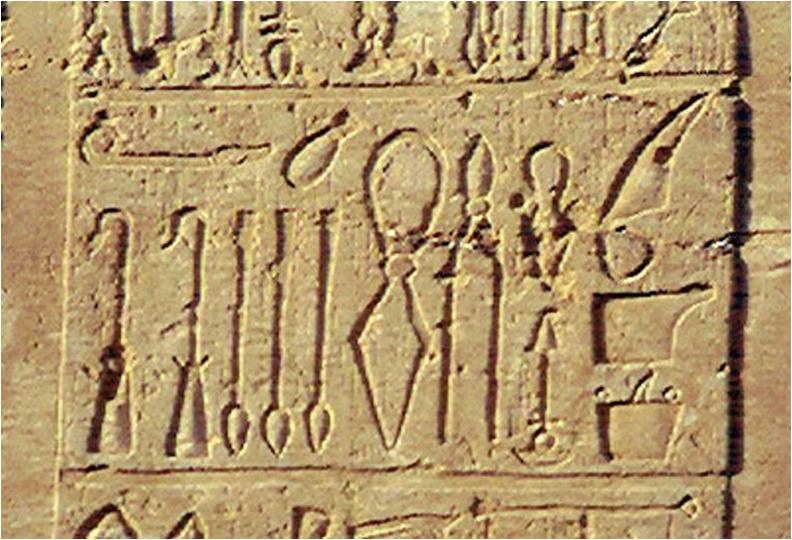 MOBİL HASTANELER
ANTİK MISIRDA  tarih MÖ 3000’ LER
SÜNNET
Bebeğin sünnet derisini almak MISIR’ da yaygın bir durumdu
Kişisel hijyene önem verdikleri için sünnet kültürü bir hayli gelişmişti
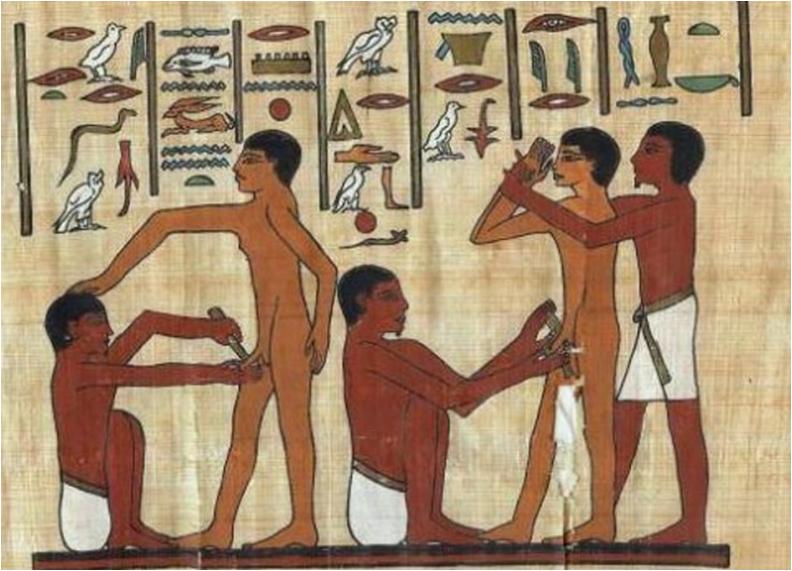 MOBİL HASTANELER
ANTİK MISIRDA  tarih MÖ 3000’ LER
İLAÇ YAPIMI
İlaçlar bakır, kil, kurşun, tuz, rezene, soğan, tohum, keten, kan, deri ve saç gibi 
Çok geniş bir seçenek havuzundan oluşuyordu
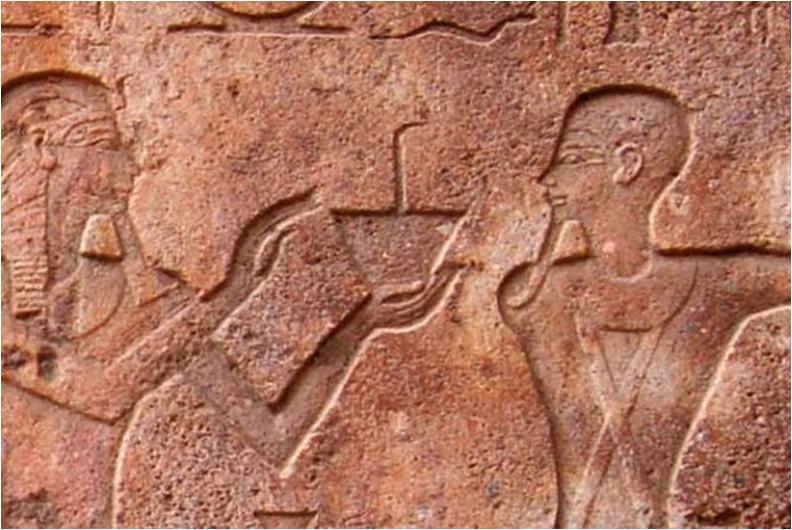 MOBİL HASTANELER
ANTİK MISIRDA  tarih MÖ 3000’ LER
PROTEZLER
Mumyaların üzerinde, protez kollardan ayak parmaklarına kadar birçok uzuvda protez bulunuyordu
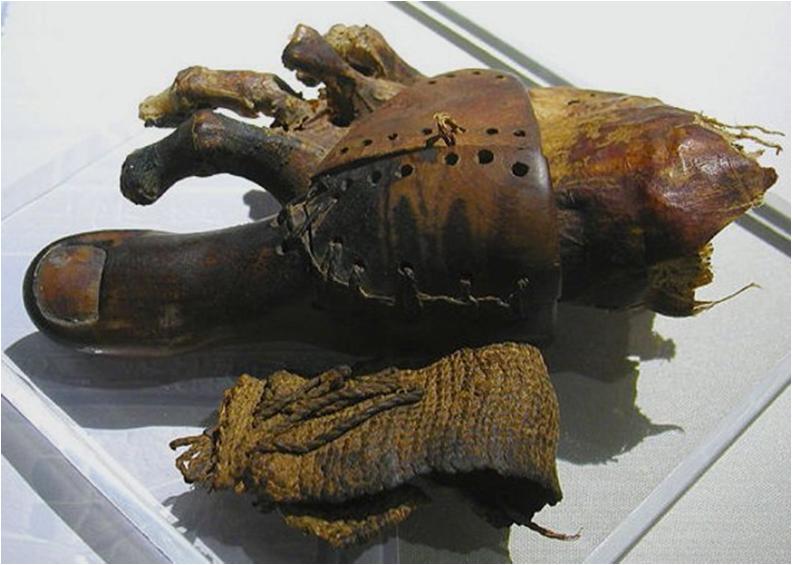 MOBİL HASTANELER
ANTİK MISIRDA  tarih MÖ 3000’ LER
TAMPONLAR
Bayanlar yakın zamanda çıktığını düşünebilir ancak Mısırlı kadınlar, o dönemde tampon kullanıyordu
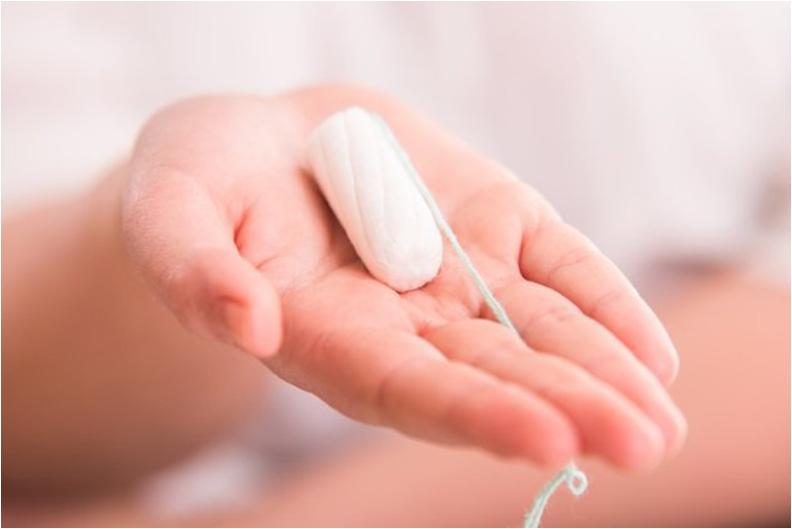 MOBİL HASTANELER
ANTİK MISIRDA  tarih MÖ 3000’ LER
NABIZ ÖLÇME
Mumyalama uygulamalarının sonucu olarak, dolaşım sistemi hakkında birçok bilgi edinilmişti, diğer medeniyetler bu işlemi yüzyıllar sonra kullanmaya başlayacaktı
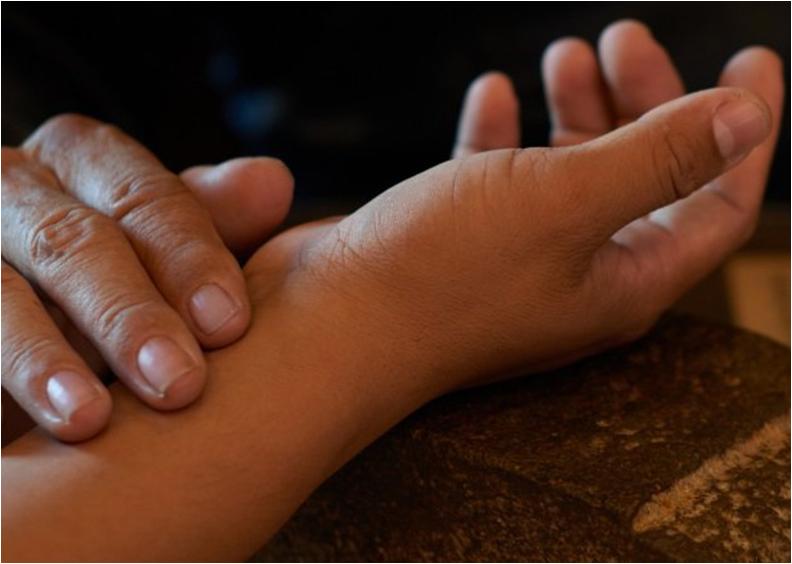 MOBİL HASTANELER
ANTİK MISIRDA  tarih MÖ 3000’ LER
Devlet Kontrollü Doktorlar
O dönemdeki doktorlar, hükümet tarafından yapılan ‘Yaşam Evleri’ adlı mekanda öğrenim görüyorlardı. Papyrus (Ebers ve Edwin) gibi tıbbi kılavuzlardan hastalıkları ve tedavileri öğrenebiliyorlardı
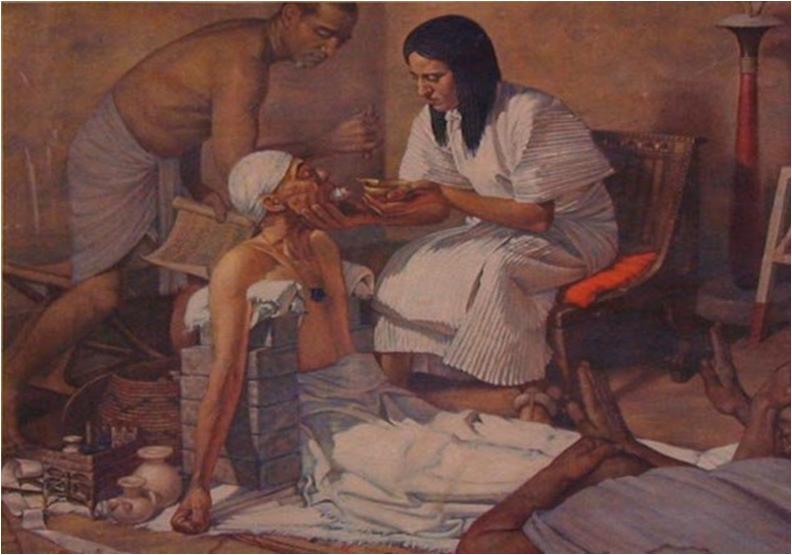 MOBİL HASTANELER
EGE ve AKDENİZ bölgesinde tarih MÖ 500’ LER
ASKLEPION
O dönemde sağlık ve şifa tanrısı Asklepios adına kurulmuş tam teşekküllü Sağaltımhane idi. Bergama’ daki Asklepion Ege ve Akdeniz bölgesindeki en önemli tedavi merkeziydi
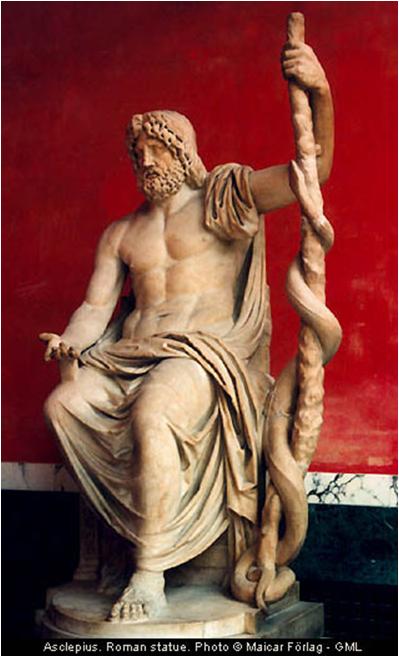 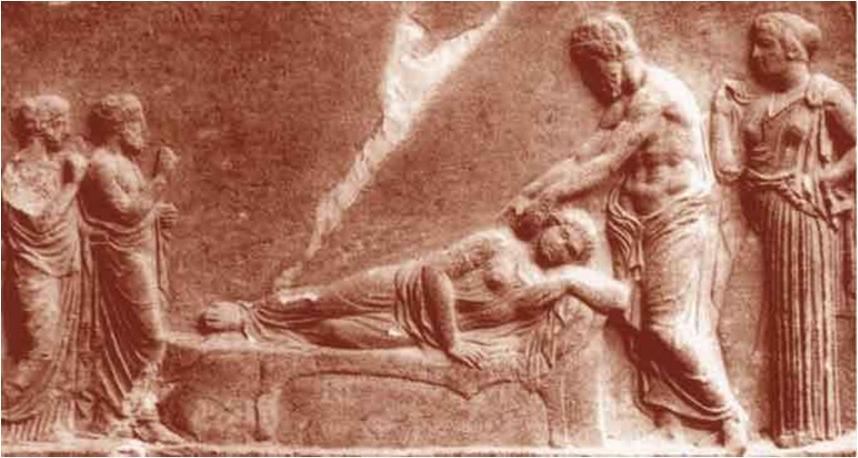 BÜYÜK VEBA  SALGINI (KARA ÖLÜM)
MS 1347-1351
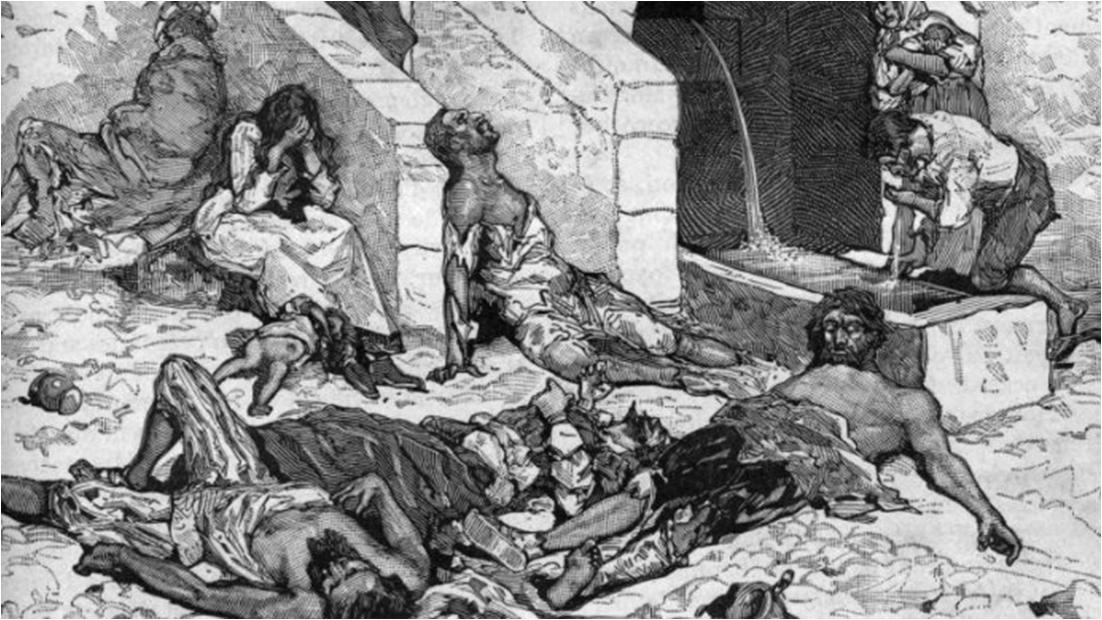 BÜYÜK VEBA  SALGINI (KARA ÖLÜM)
MS 1347-1351
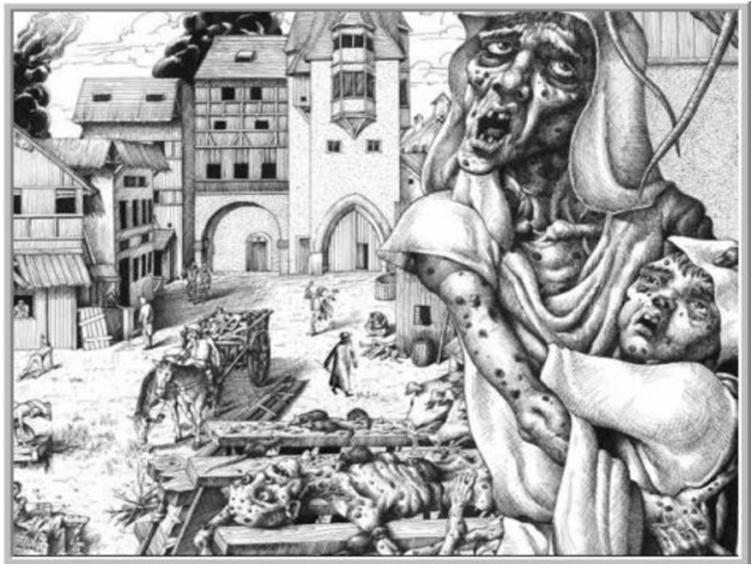 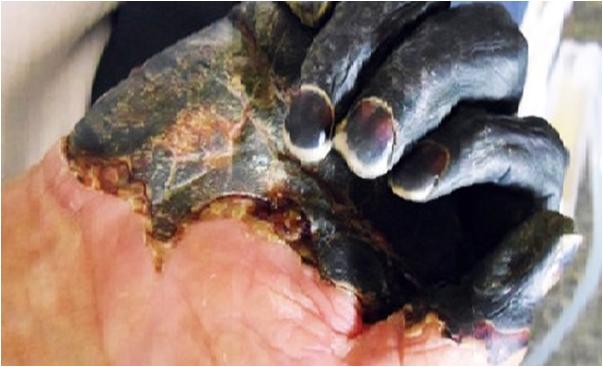 BÜYÜK VEBA  SALGINI (KARA ÖLÜM)
MS 1347-1351
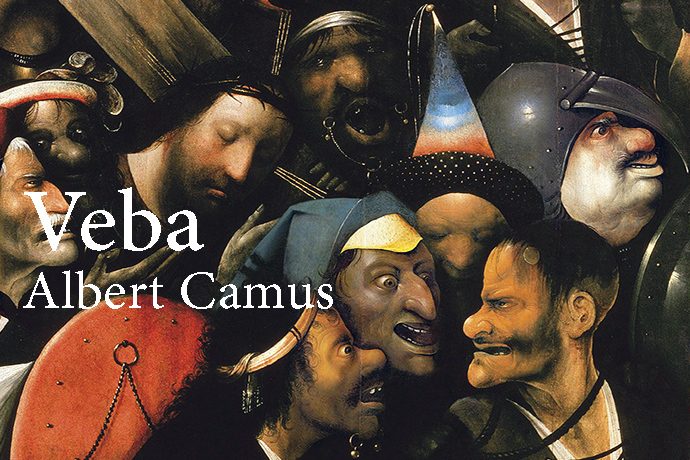 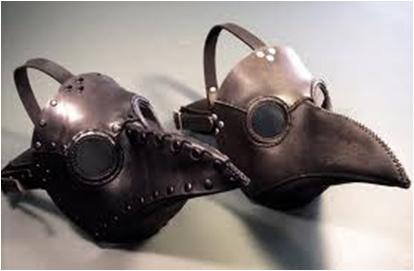 BÜYÜK VEBA  SALGINI (KARA ÖLÜM)
MS 1347-1351
VEBA SONRASI
 Veba bilinen ilk BİYOLOJİK SAVAŞ ETKENİ, Moğol Kralı Janibeg tarafından kullanıldı
 Almanlar, Yahudilerin bu hastalığa neden olduğunu söyleyip onları öldürüp, sürdüler
 Vebadan ölenlerle ilgilenen birçok papazın ölümü ile Latincenin yerine İNGİLİZCE geçti
 Vebaya karşı etkisiz kalan Katolik kilisesinin imajı zedelendi Protestanlar güçlendi
 KARANTİNA deyimi, Veba nedeniyle kişinin 40 gün izole edilmesinin İtalyancasıydı
 Hastanelerdeki iyi karşılamanın yerini öncelik olarak TIBBİ BAKIM aldı
MOBİL HASTANELER
OSMANLI’ da tarih MS 1488’ LER
EDİRNE SULTAN BEYAZİD DARÜŞŞİFASI 
Bu dönemde akıl hastaları BATI’ da yakılır ve işkenceye uğrarken, burada tedavi edilirdi
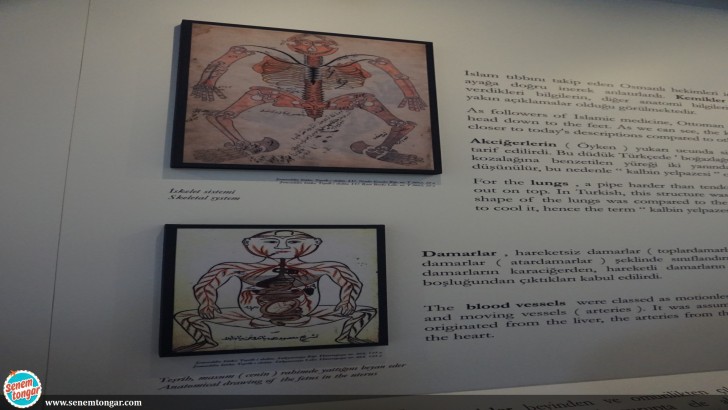 MOBİL HASTANELER NERDEN ÇIKTI?
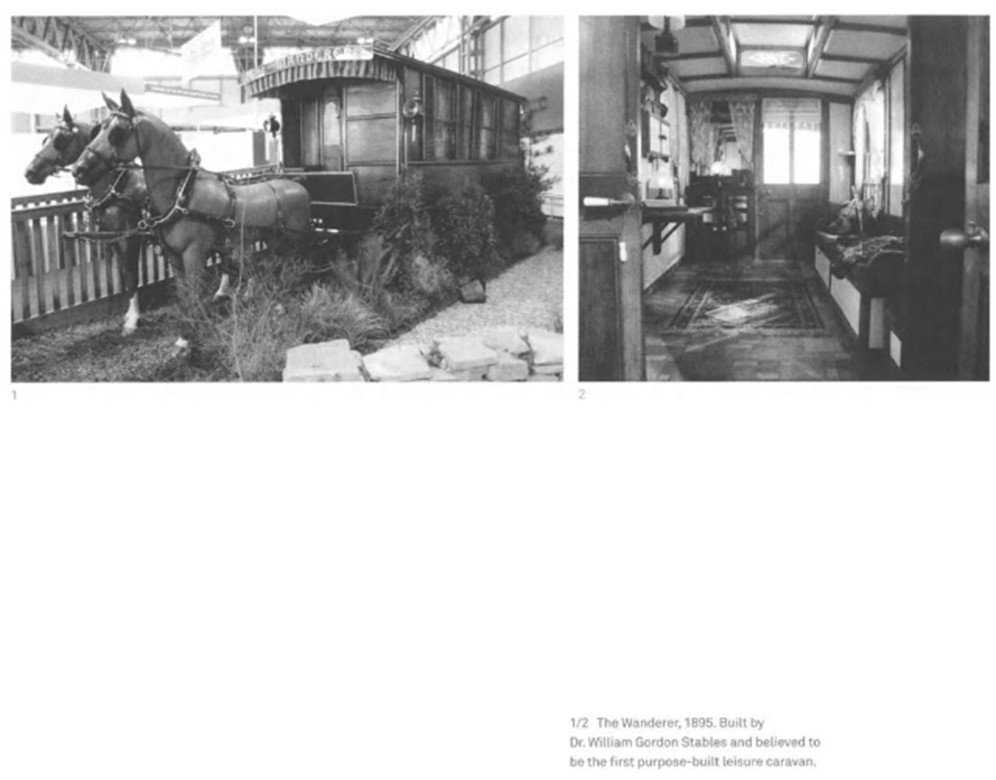 YIL 1895 Dr. William GARDEN
MOBİL HASTANELER NERDEN ÇIKTI?
Savaş alanları “Travmaya Yaklaşım” konusunun en iyi gözden geçirildiği bölgelerdir
 Amerikan Sivil Savaşı, doktorların Yara Bakımı ve Amputasyon Uygulaması ile ölümcül enfeksiyonları  önleyebileceklerini  gösterdi 
 I. Dünya savaşı , yaralananların hızla sağlık ünitelerine ulaşmasının faydasını gösterirken
 II. Dünya savaşı sırasında, kan transfüzyonu ilk defa kullanıldı  yine ilk defa antibiotikler de kullanılmaya başlandı
 Yukarıdaki tüm gelişmeler savaş alanında hayatta kalım oranlarını  arttırdı
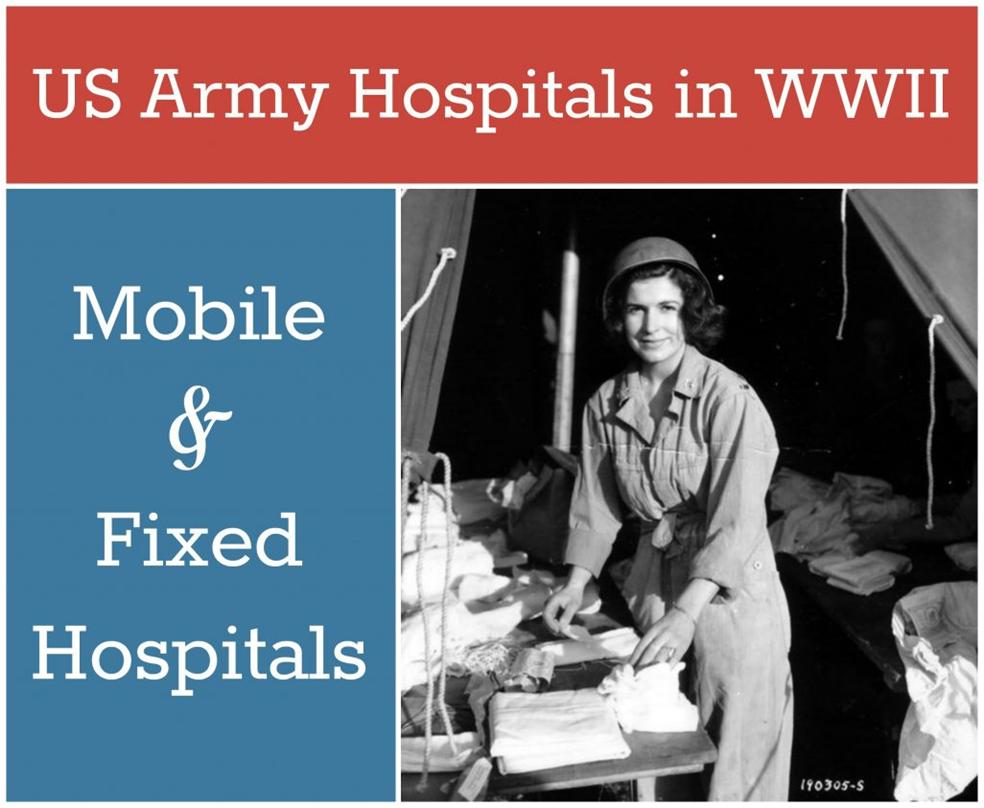 US Army nurse preparing dressings, 15 June 1944, 13th Field Hospital, St.-Laurent-sur-Mer, Normandy (US National Archives)
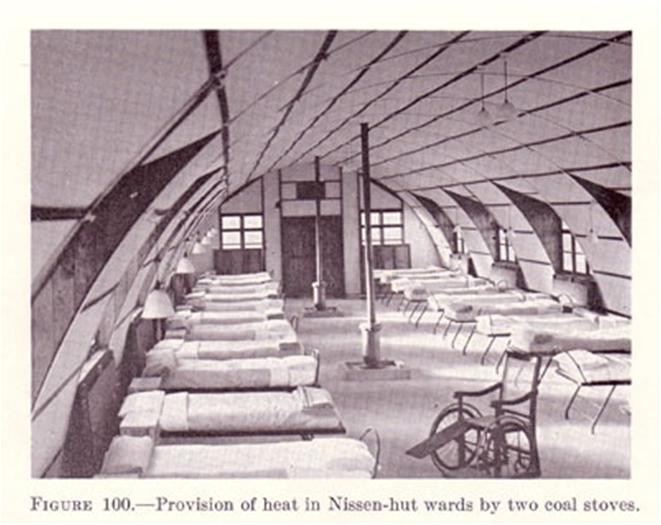 US evacuation hospital tents on the Anzio beachhead, Italy, spring 1944, revetted for protection from bombs and shells (US Army Medical Dept.)
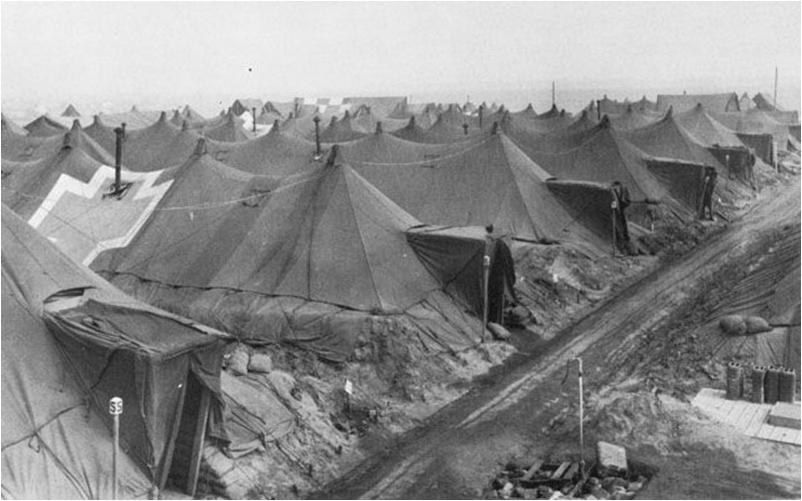 Nissen-hut hospital in England. Note coal stoves in center (US Army Medical Dept.)
MOBİL HASTANELER NERDEN ÇIKTI?
Tarih boyunca Askeri ve Sivil Tıp arasında ciddi bağlar vardır
 Yakın dönemde Irak ve Afganistan’ da, savaş alanında edinilen tecrübe “Travmaya yaklaşımda” devrimsel oldu, rehberlik yaptı ve mortalite oranlarını düşürdü
 Gelir düzeyi düşük ülkelerde ise, yeterli transfer edilemediği için travma diğer nedenlerden daha çok mortaliteye neden oldu
MOBİL HASTANELER NERDEN ÇIKTI?
“Hastane Öncesi  (Pre-hospital )Bakım” savaşta yaralananların hayatta kalım oranını  ciddi arttırdı
 Savaş alanında turnike ve topikal hemostatiklerin kullanımı  ölüm oranlarını azalttı
 İntravasküler kalın iğnelerle sıvı  replasmanı ve analjezik kullanımı  hayat kurtardı 
 Bu yaklaşım ciddi trafik kazaları ve travmalarda sivil doktorlarca da kullanılmaya başlandı
 Lethal Triad’ da (hipotermi/asidoz/koagülopati) hemostatik tekniklerin uygulanması ve sıvı replasmanı  ile hayatta kalma oranını artırdı
 Askeri ciddi travmalarda, opiodlarla birlikte multinodal terapatiklerin kullanımı  ile analjezinin sağlanması sivilde de kullanılmaya başlandı
MOBİL HASTANELER NERDEN ÇIKTI?
HASTANE ÖNCESİ BAKIM’ dan
 Savaş Destek Hastanelerine (MOBİL HASTANE) 
İlk ortaya çıktığında çok ağır ve hantaldı
 İngilizlerin First Gulf War ‘ dan sonra mobilite ve fleksibilitesi arttı
 Kurulan bu MOBİL HASTANELER yaralının hızla sağlık birimine ulaşmasını sağladı
 Savaş alanındaki ölümlerde dramatik bir azalmaya neden oldu
 Bugün İleri Cerrahi Timler, çatışma alanından birkaç km geride müdahale için yer almaktadır
MOBİL HASTANELER NERDEN ÇIKTI?
“Hastane Öncesi  (Pre-hospital )Bakım” da ACİL TIP konusunda 2 farklı yaklaşım
FRANSA
ALMANYA
RUSYA
AVUSTURYA
NORVEÇ
POLANYA
PORTEKİZ
İSVEÇ
İSVİÇRE
FİNLANDİYA
BELÇİKA
LİTVANYA
SLOVENYA
AMERİKA
İNGİLTERE
ÇİN
AVUSTURALYA
KANADA
İSRAİL
JAPONYA
YENİ ZELANDA
GÜNEY KORE
İRLANDA
TAYVAN
FİLİPİNLER
HONG KONG
MOBİL HASTANELER NERDEN ÇIKTI?
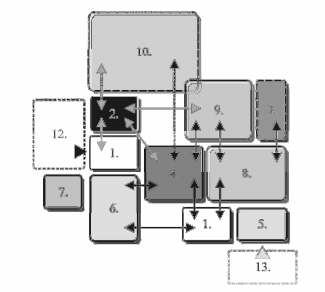 CENTRAL UNIT
AMERİKA
İNGİLTERE
ÇİN
AVUSTURALYA
KANADA
İSRAİL
JAPONYA
YENİ ZELANDA
GÜNEY KORE
İRLANDA
TAYVAN
FİLİPİNLER
HONG KONG
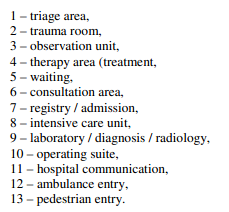 MOBİL HASTANELER NERDEN ÇIKTI?
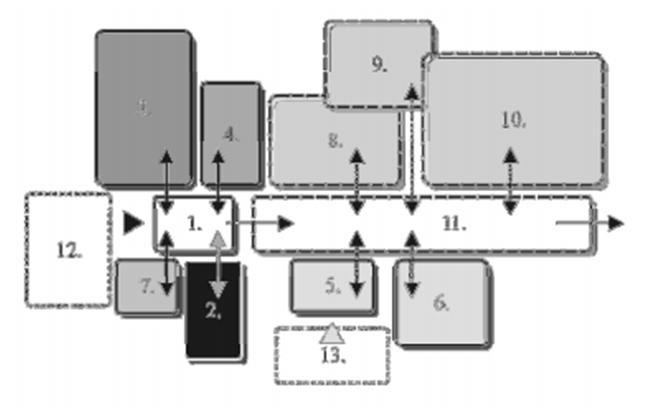 FRANSA
ALMANYA
RUSYA
AVUSTURYA
NORVEÇ
POLANYA
PORTEKİZ
İSVEÇ
İSVİÇRE
FİNLANDİYA
BELÇİKA
LİTVANYA
SLOVENYA
ONE-WAY FLOW
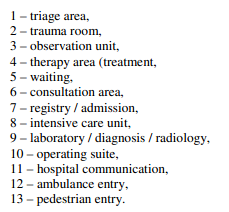 MOBİL HASTANELER NERDEN ÇIKTI?
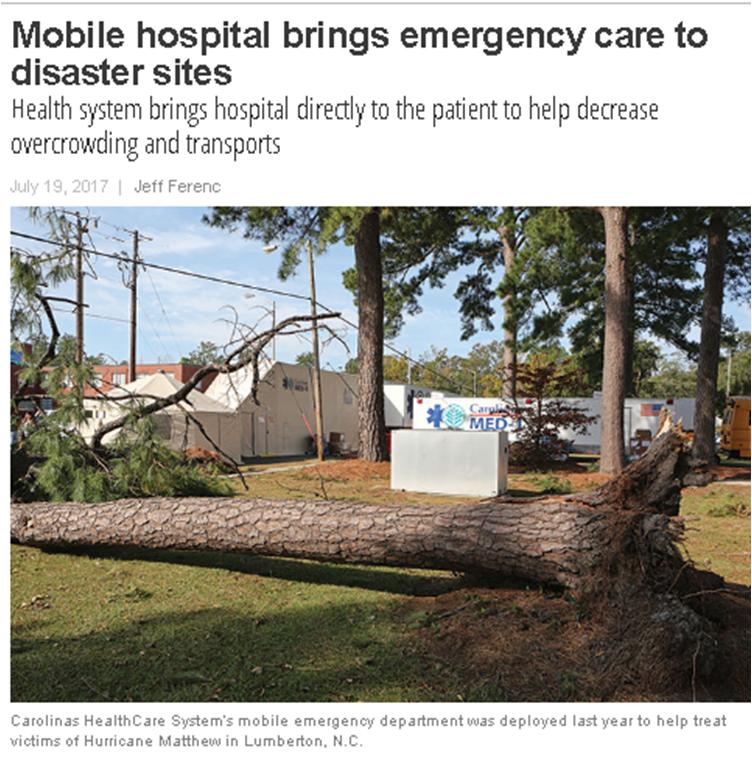 MOBİL HASTANELER NERDEN ÇIKTI?
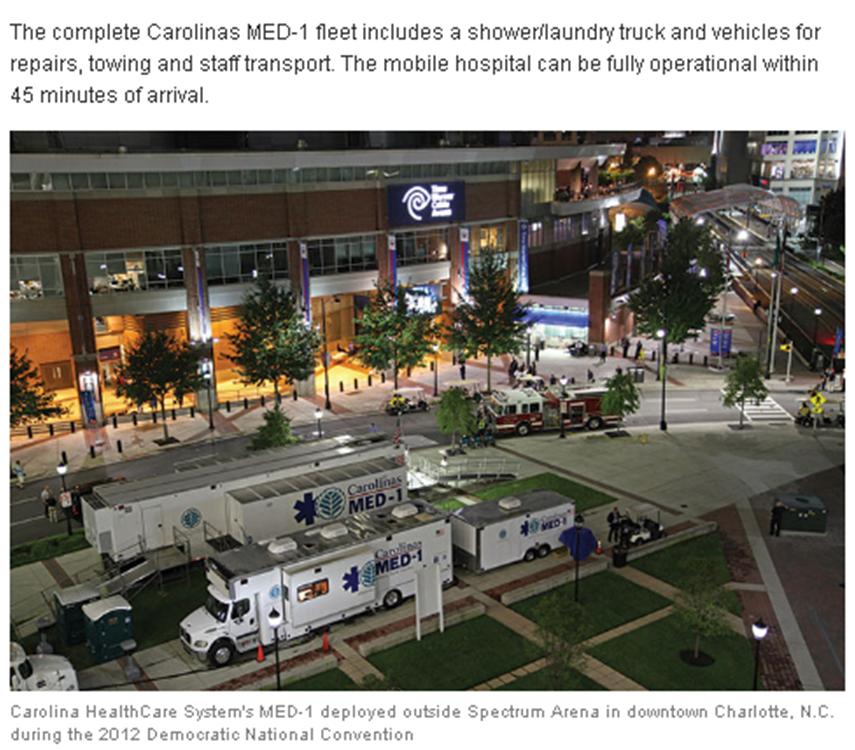 MOBİL HASTANELER NERDEN ÇIKTI?
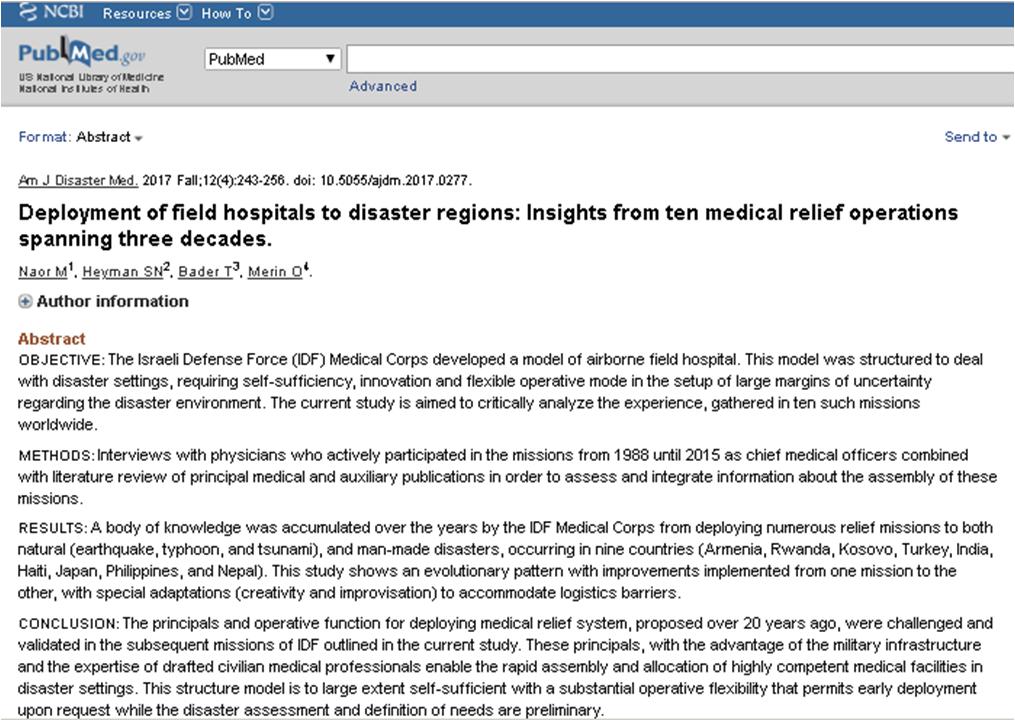 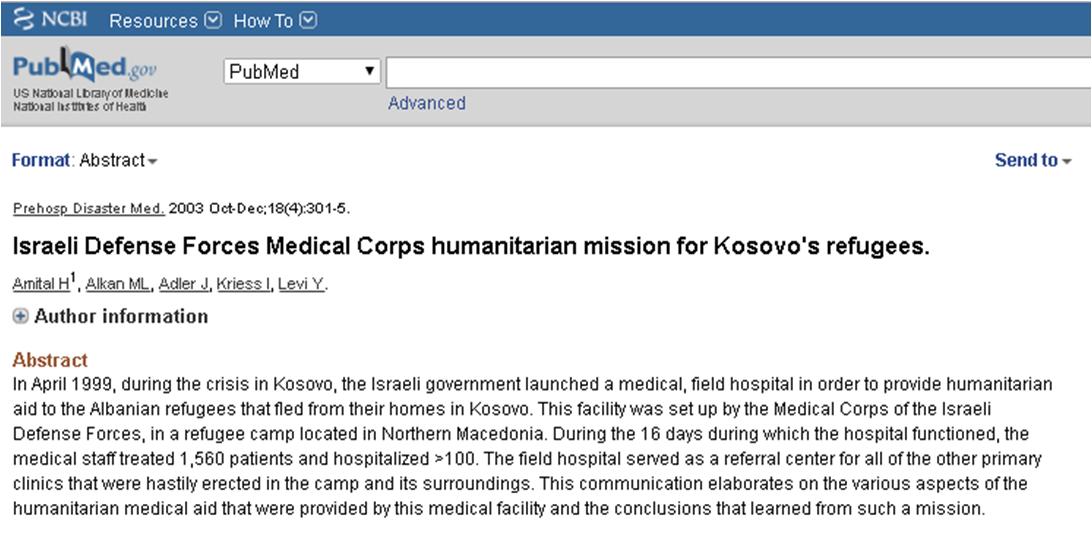 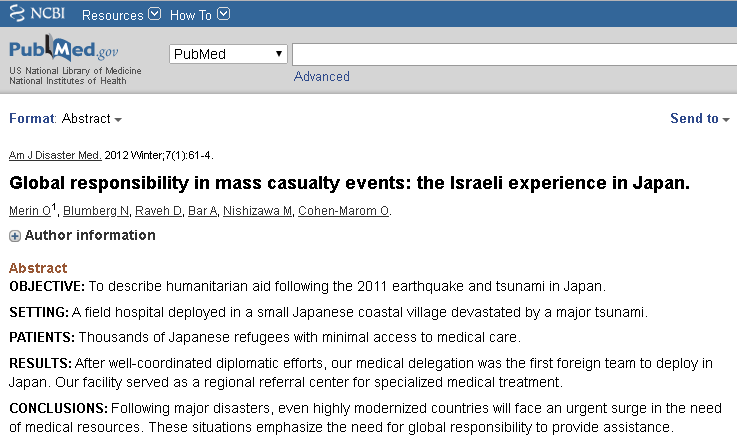 MOBİL HASTANELER NERDEN ÇIKTI?
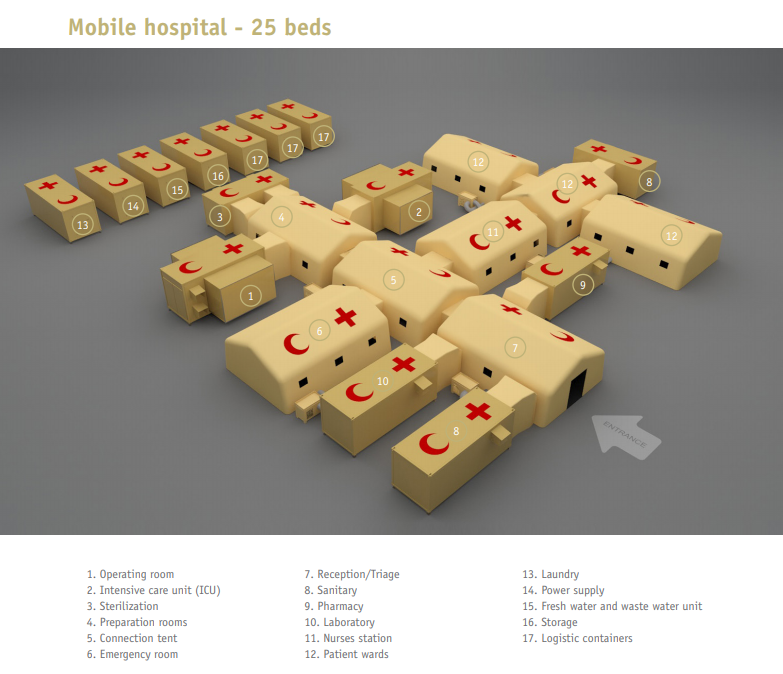 Yüksek teknoloji cihaz envanteri
Tüm hava şartlarına uygun hizmet verebilmesi
Hızlı kurulup kaldırılabilmesi kısaca MOBİLİTESİ
Transporta uygun olması
Kendi başına ihtiyaçlarını karşılayabilmesi
MOBİL HASTANELER NERDEN ÇIKTI?
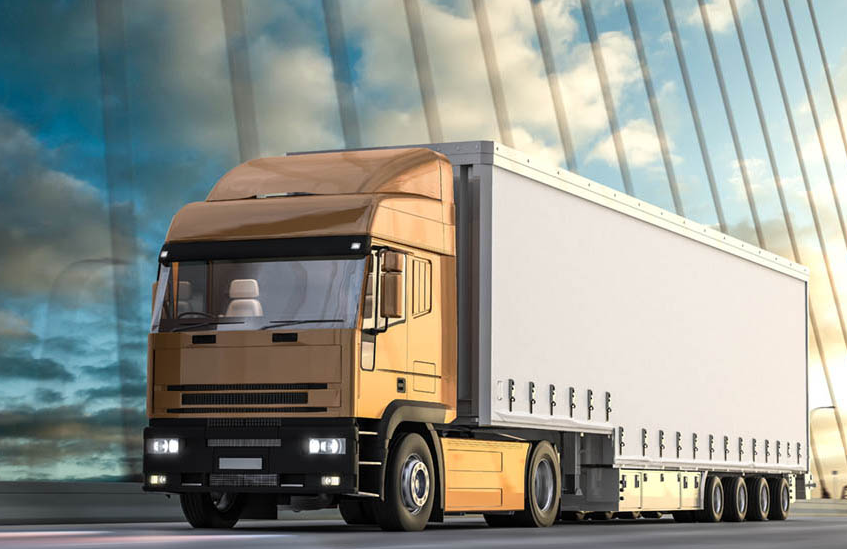 MOBİL HASTANELER NERDEN ÇIKTI?
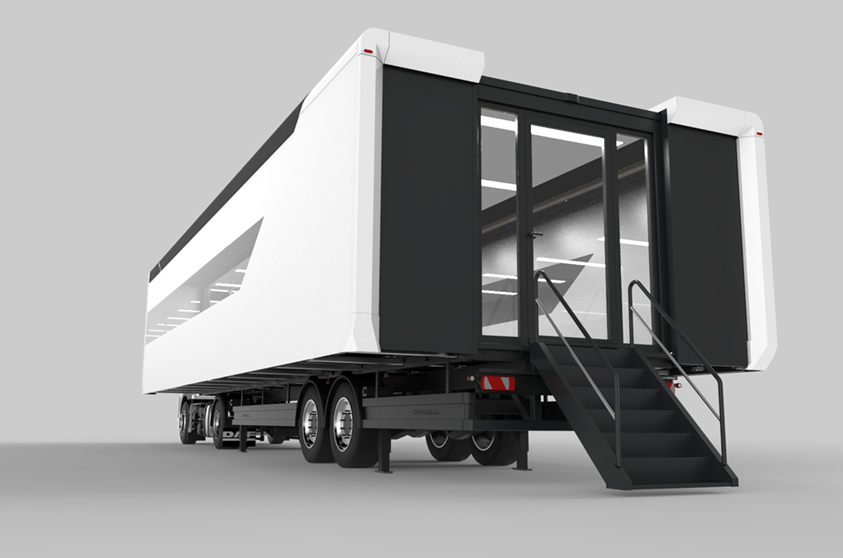 MOBİL HASTANELER NERDEN ÇIKTI?
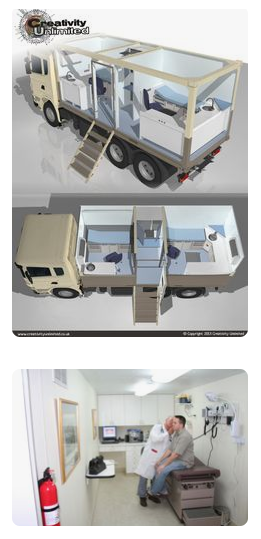 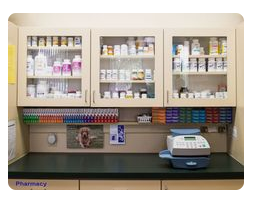 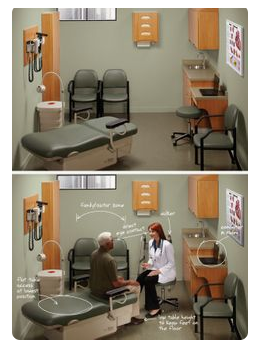 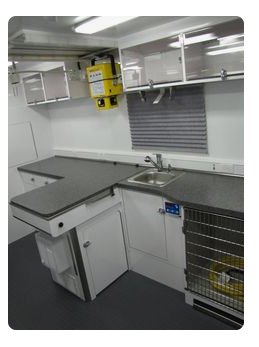 MOBİL HASTANELER NERDEN ÇIKTI?
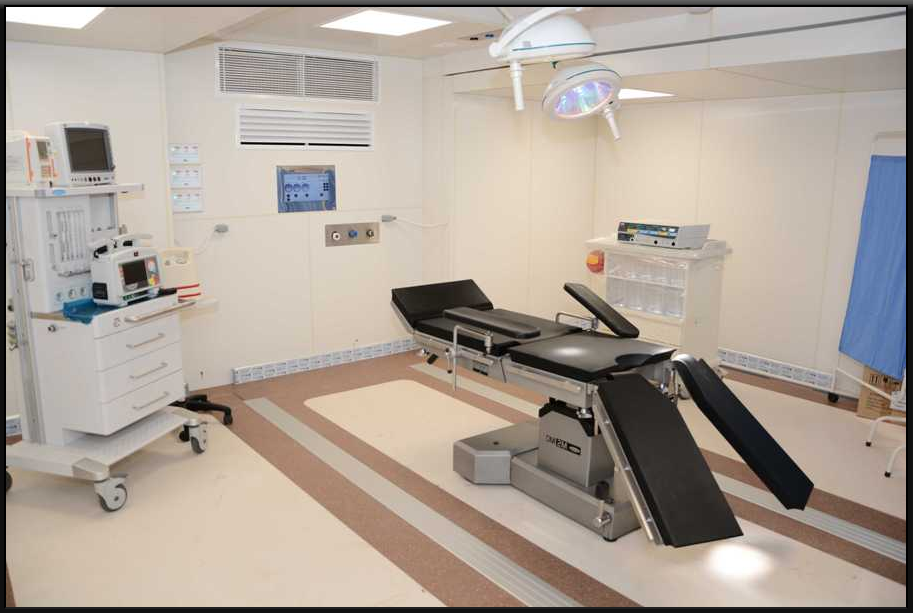 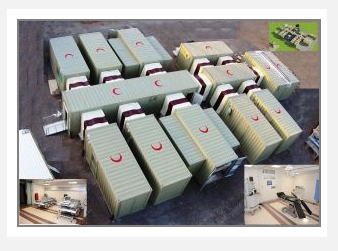 MOBİL HASTANELER ve LABORATUAR
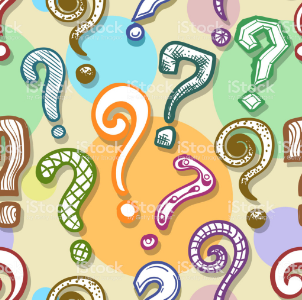 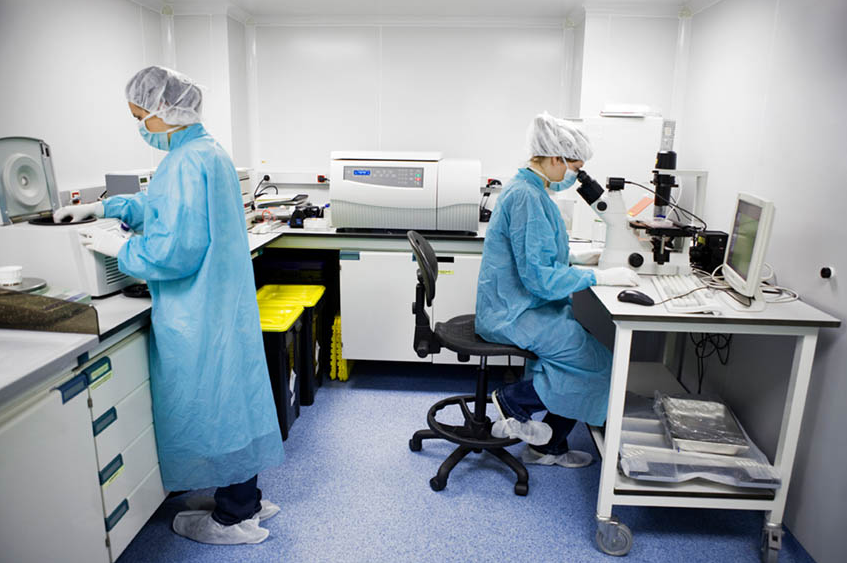 ?
BU OLUŞUMDA LABORATUARDA NELER OLSUN
MOBİL HASTANELER ve LABORATUAR
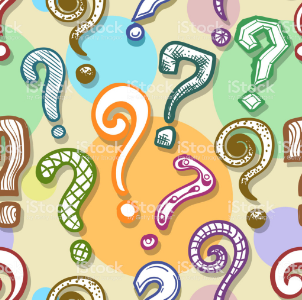 SİZCE, BU BİRİMDE OLMASI DÜŞÜNÜLEN CİHAZLAR  NELERDİR?
TAM KAN CİHAZI
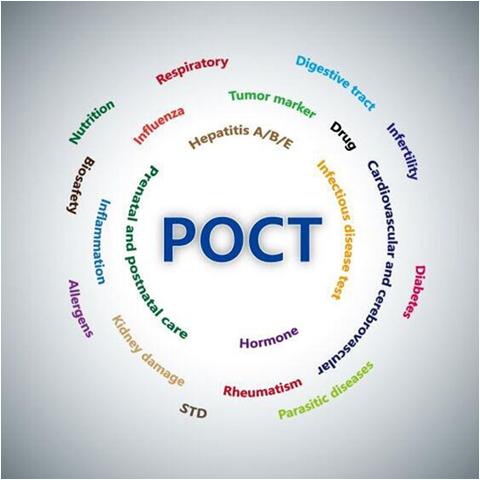 KLİNİK KİMYA CİHAZI
HORMON CİHAZI
KAN GAZI CİHAZI
İDRAR CİHAZI
KOAGÜLASYON CİHAZI
SEDİM CİHAZI
KAN GRUBU TESTİ
BAŞKA………………………………………………………
MOBİL HASTANELER ve LABORATUAR
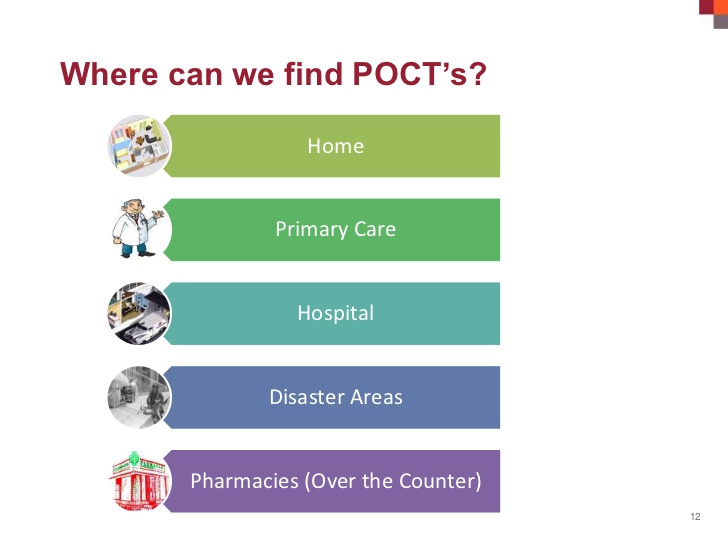 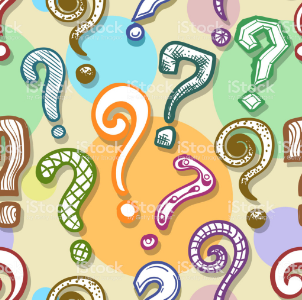 MOBİL HASTANELER ve LABORATUAR
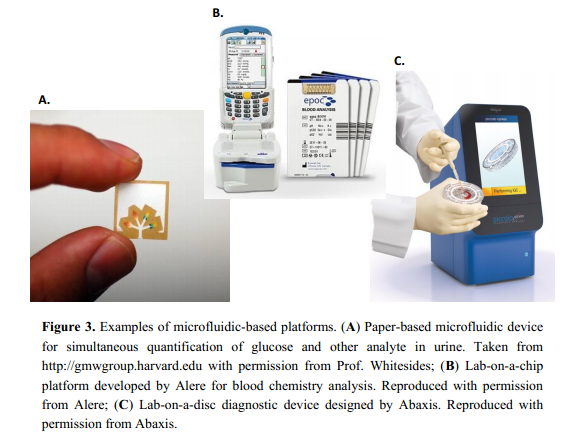 MOBİL HASTANELER ve LABORATUAR
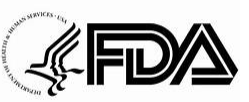 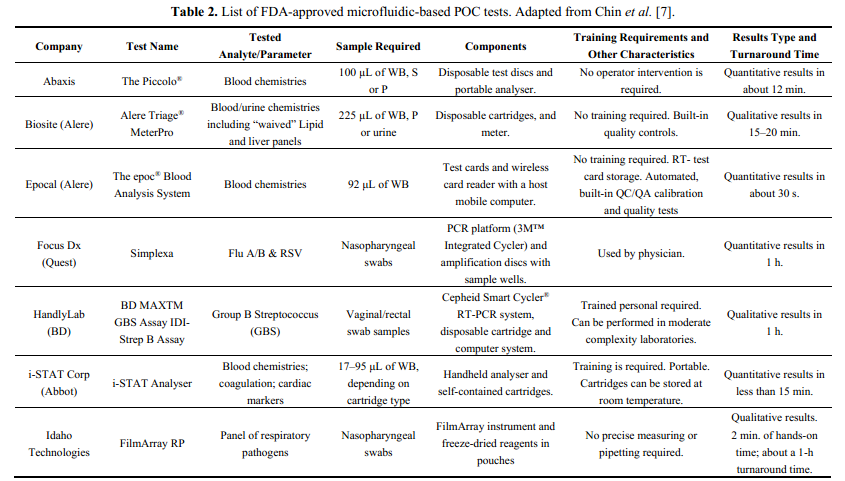 MOBİL HASTANELER ve LABORATUAR
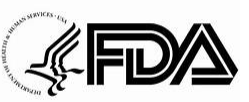 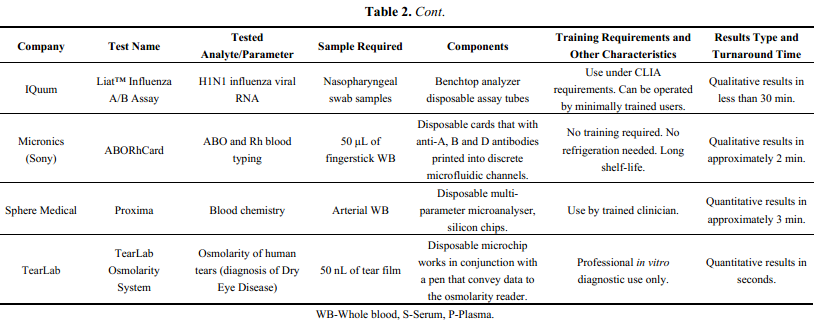 MOBİL HASTANELER ve LABORATUAR
KAN GRUBU TAYİNİ
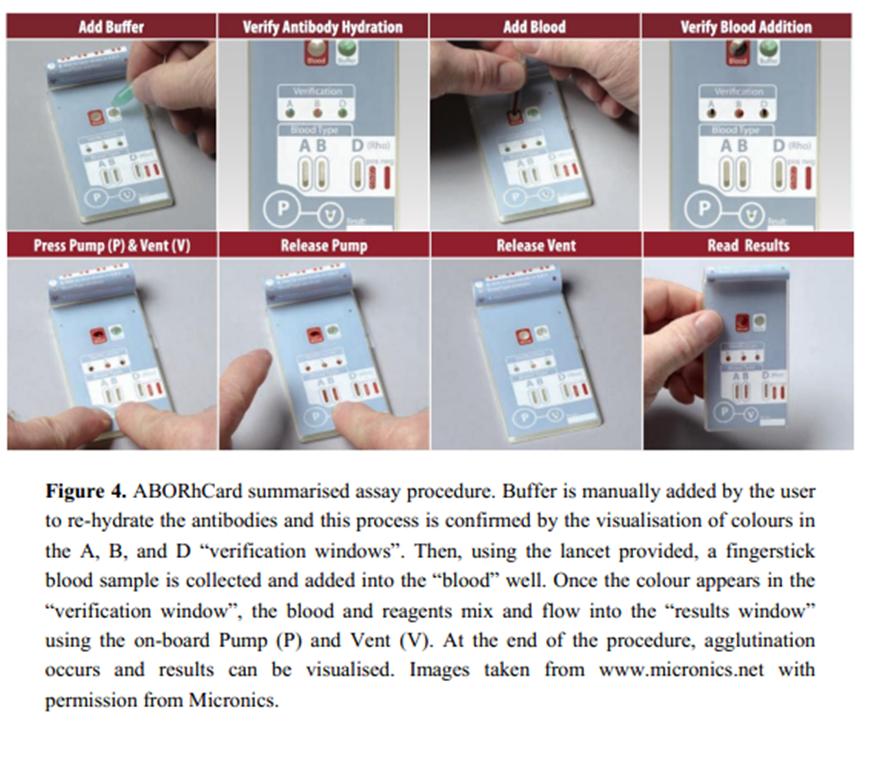 MOBİL HASTANELER ve LABORATUAR
POCT CİHAZLAR
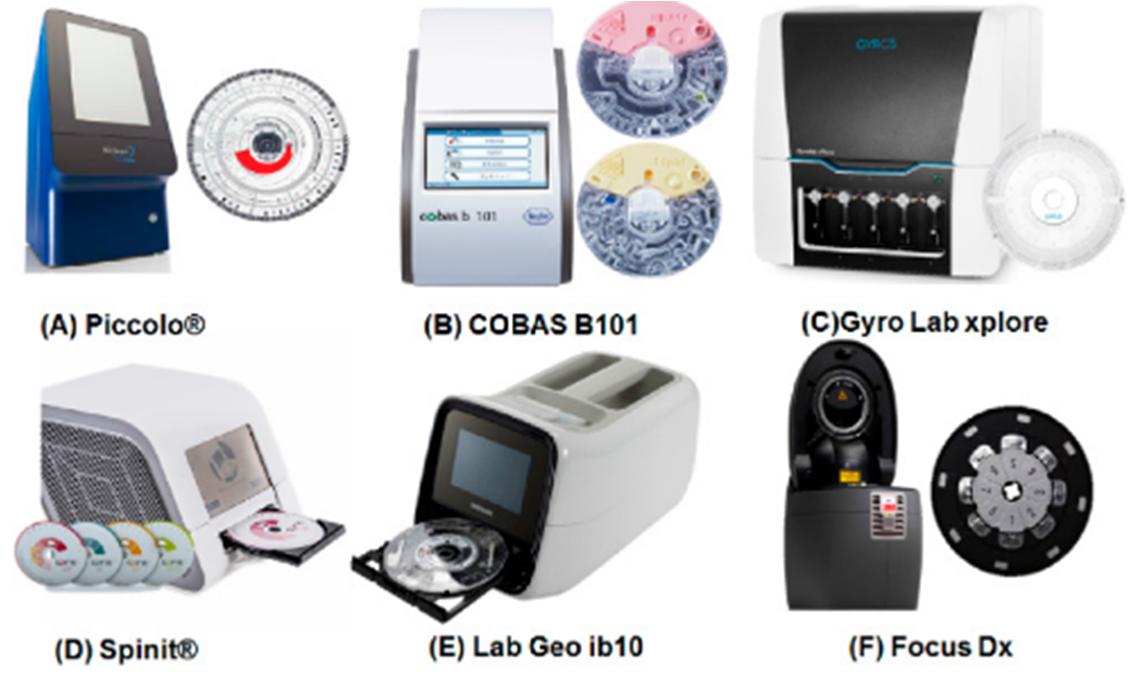 MOBİL HASTANELER ve LABORATUAR
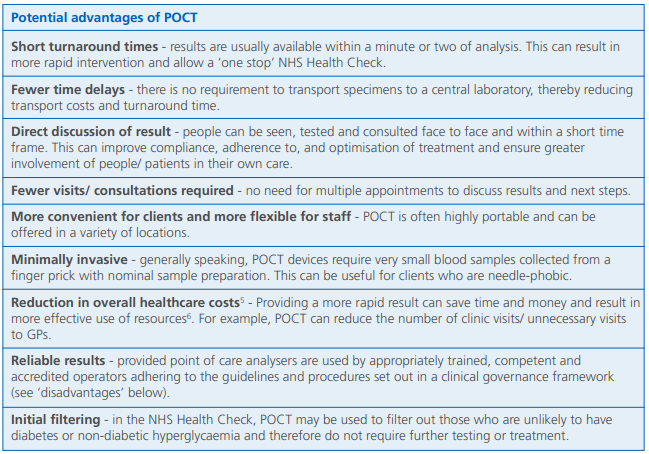 MOBİL HASTANELER ve LABORATUAR
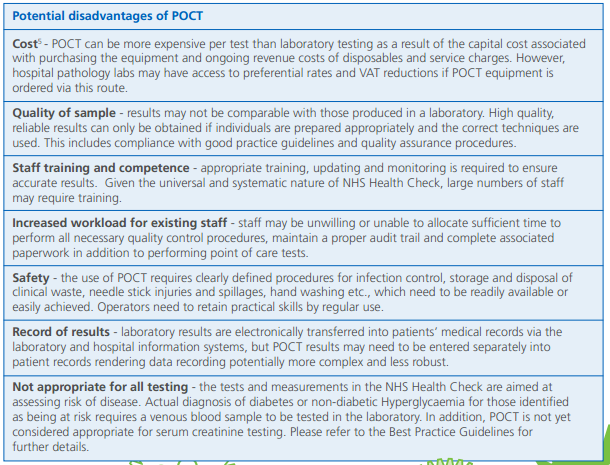 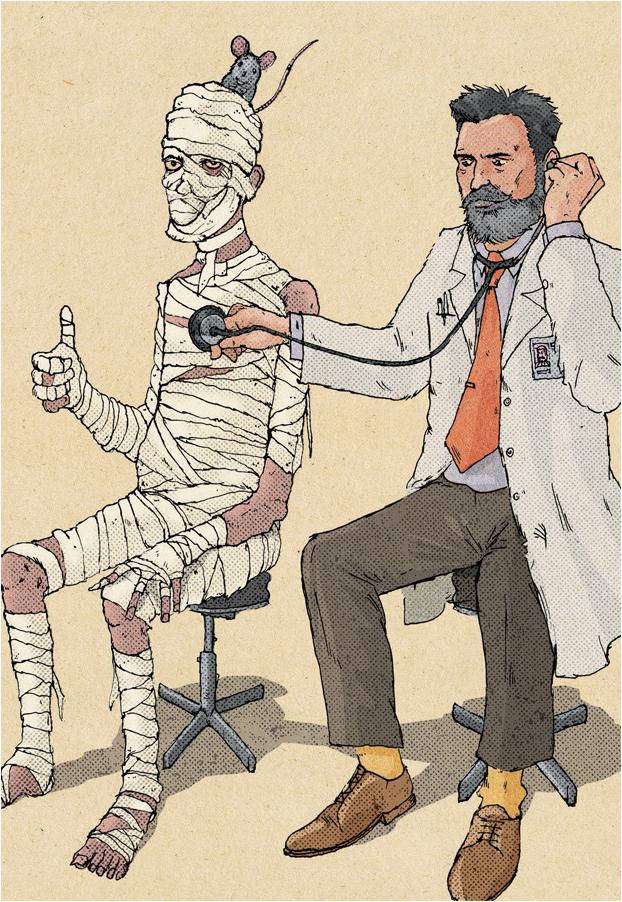 TEŞEKKÜRLER
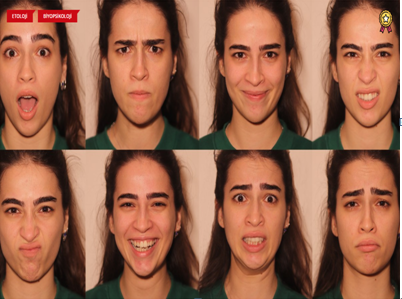 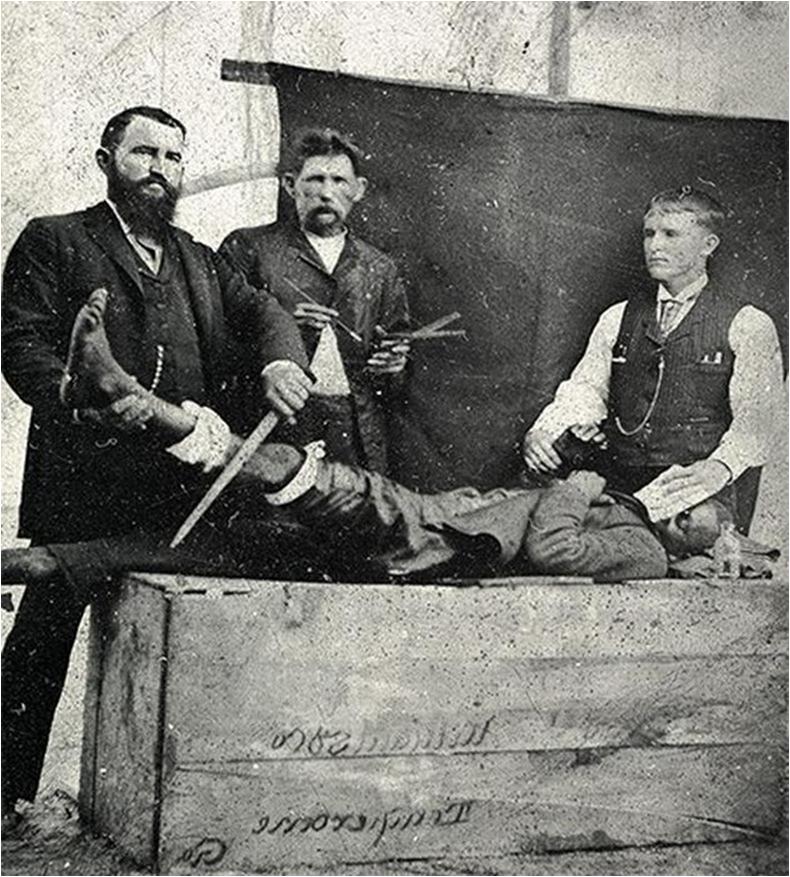 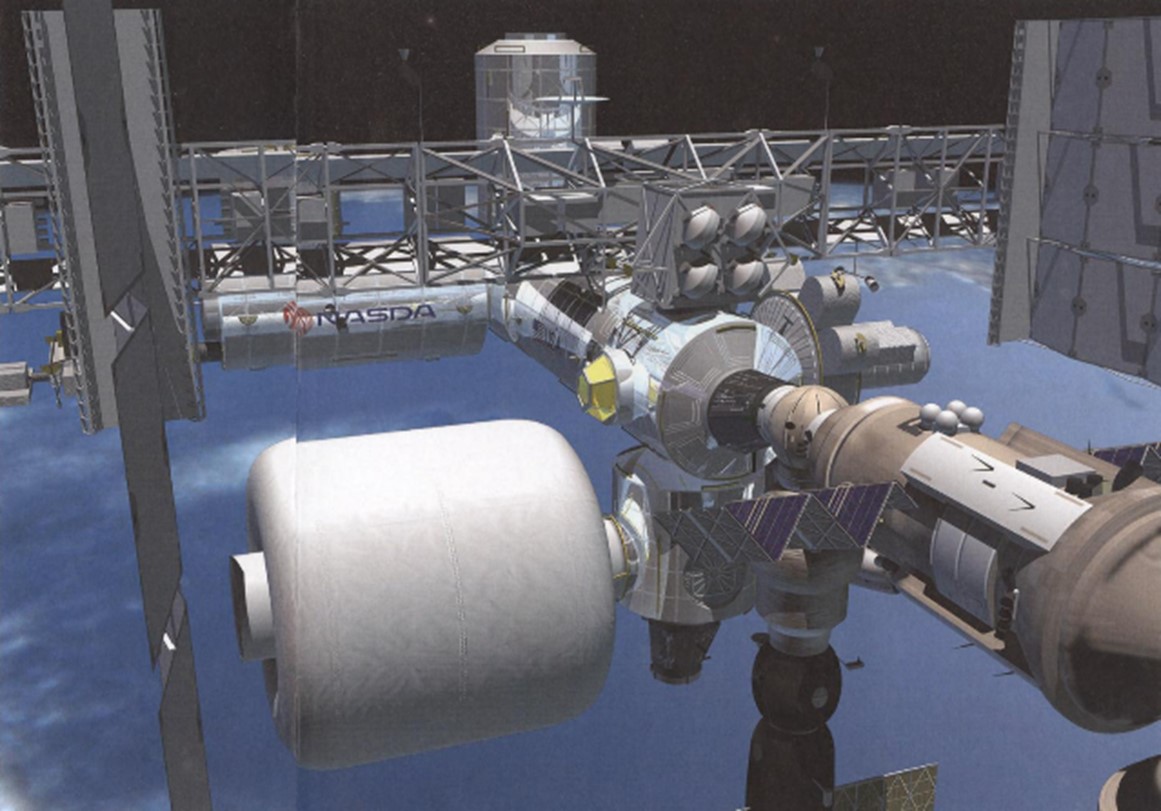 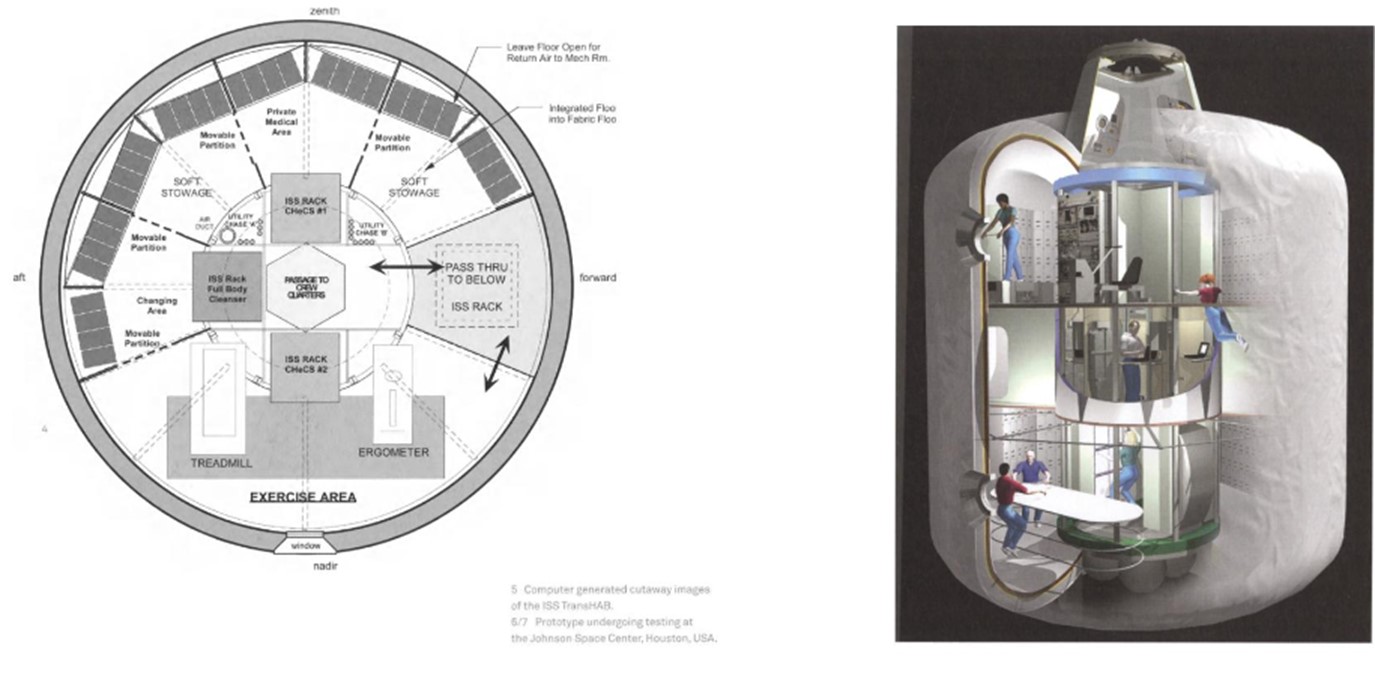